4
1
To be able to segment words into the correct syllables and phonemes
To spell words that are homophones or near homophones
This week’s words: accept, except, knot, not, peace, piece, plain, plane, weather, whether
Starter
Can you add the sound buttons to these 
Stage 3 words?
1.1
A split digraph is represented by underlined letters joined by a curved line.
Use sound buttons for each phoneme. Draw a dot for each single letter sound and a line when two or more letters make one sound.
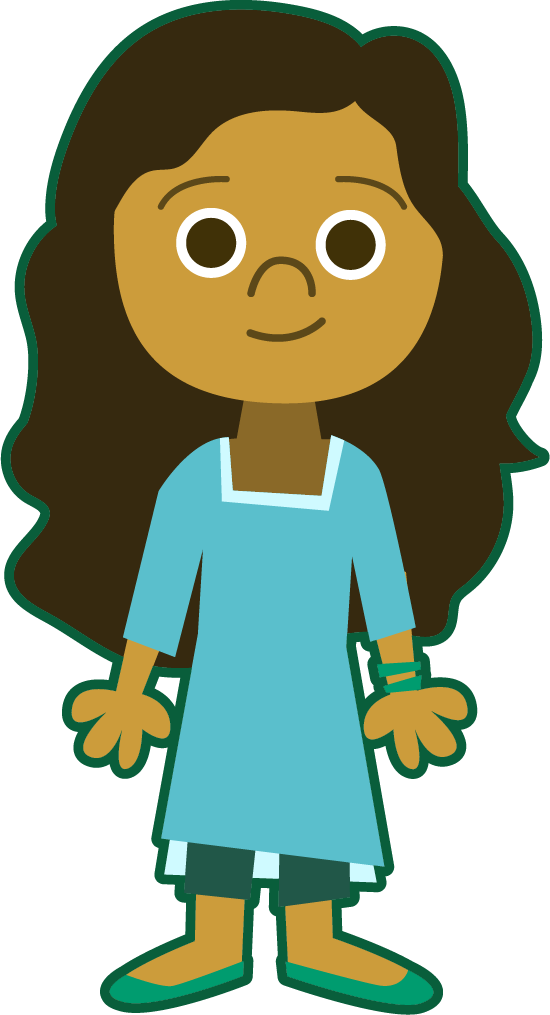 address
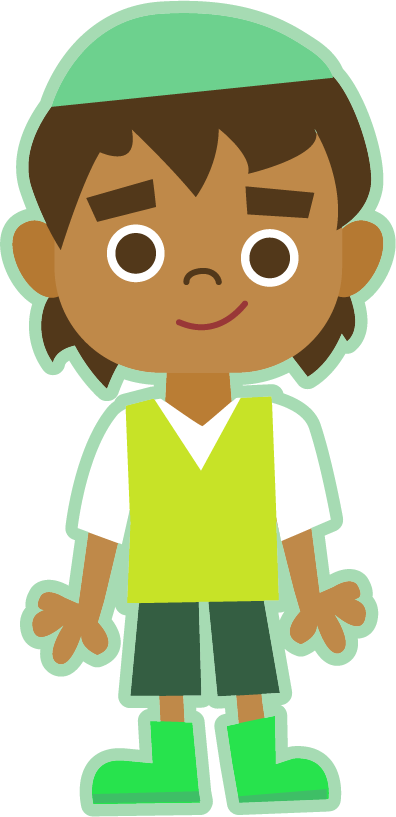 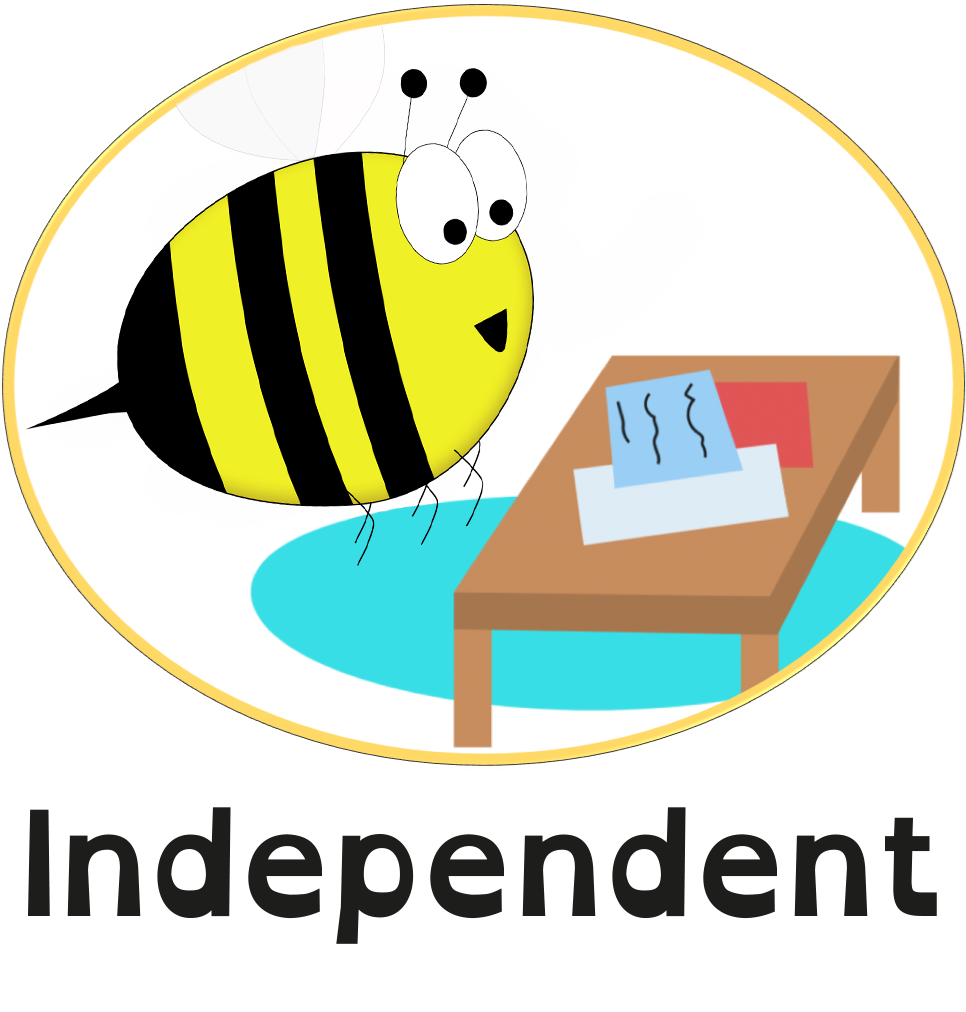 great
sprout
league
mane
This Week’s Words
Do you know what they all mean?
What do the words have in common?
1.2
accept
except
not
knot
plain
plane
peace
piece
whether
weather
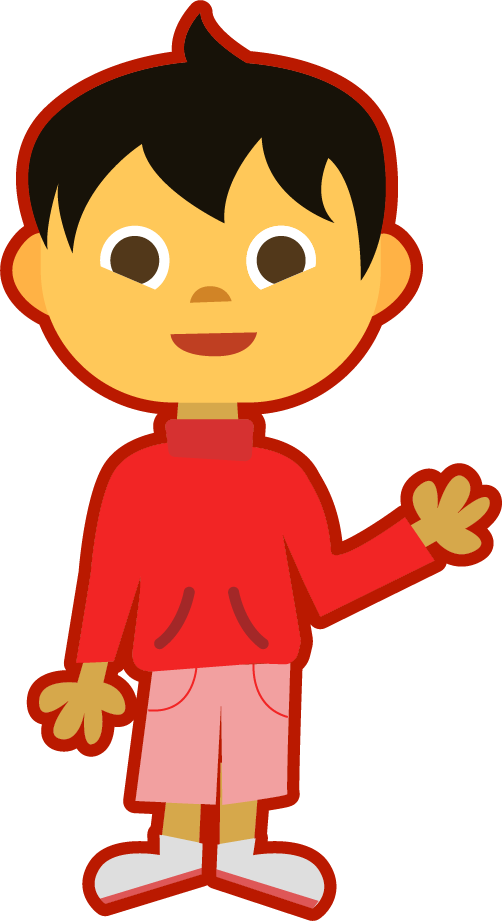 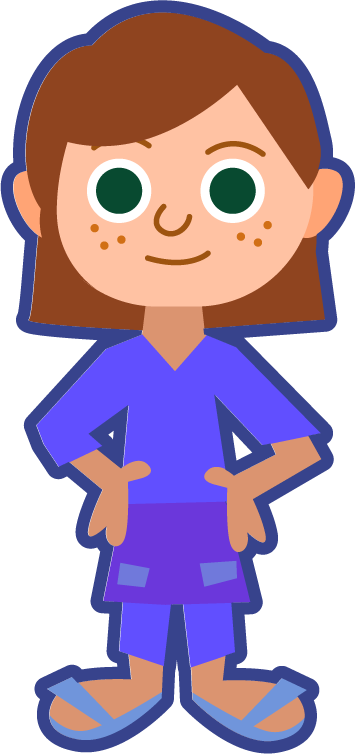 Homophones sound the same (or nearly the same) as another word but have different meanings and spellings.
This week’s words are all homophones or near homophones.
Etymology
peace
1.3
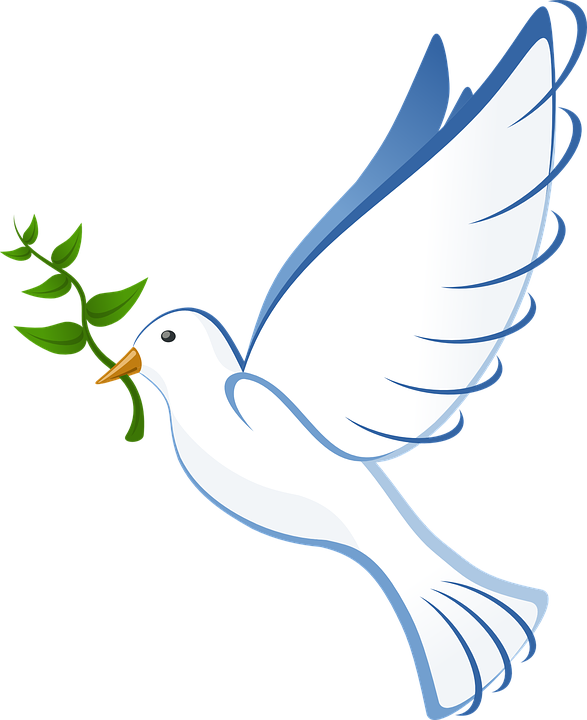 Peace can be a state or feeling of calm and quiet or a state without fighting or war.
In the mid-1100s, the word pes, meant ‘freedom from civil disorder, internal peace of a nation’.
From the Old French word pais meaning ‘peace, reconciliation, silence, permission’.
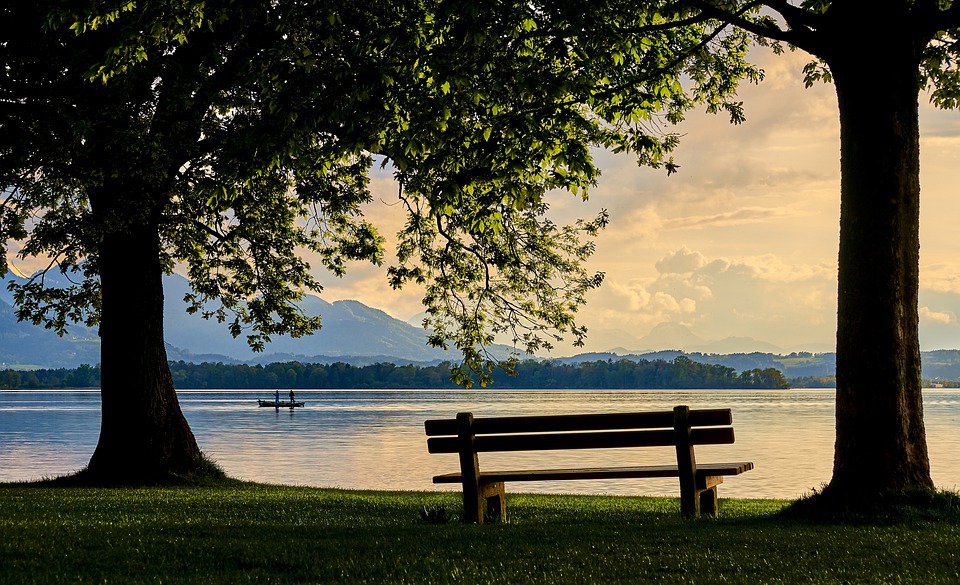 The sense of ‘spiritual peace of the heart, soul or conscience; peace of mind’ is from around 1200.
This Week’s Words
How many syllables are in each word?
1.4
2
2
1
1
accept
except
not
knot
plain
plane
1
1
peace
piece
1
1
whether
weather
2
2
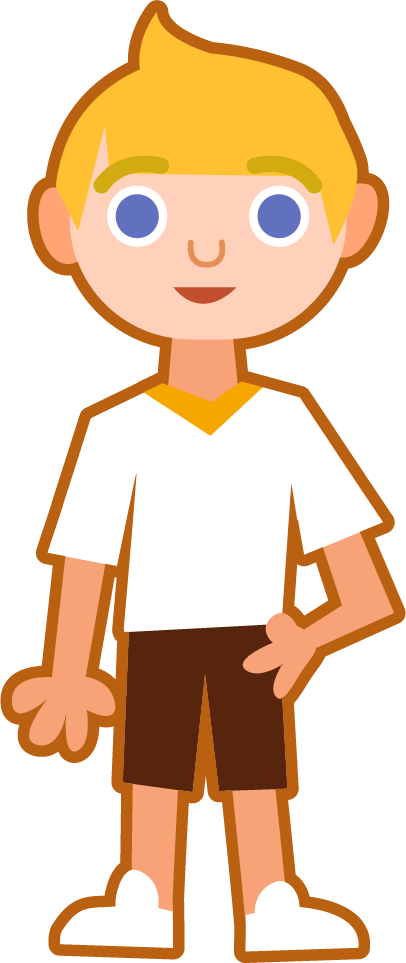 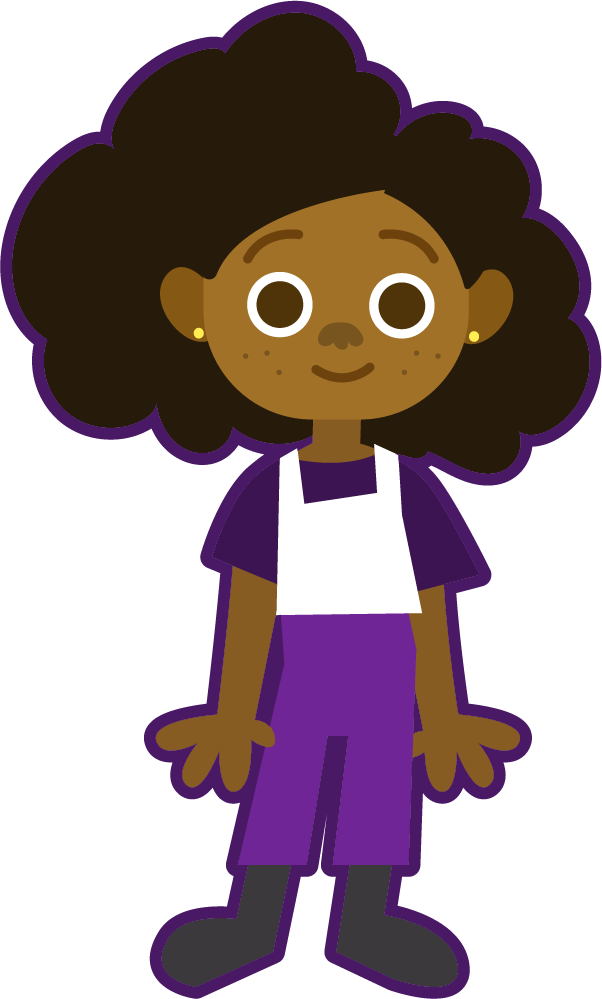 What is the most common number of syllables?
Are there any words with three syllables?
[Speaker Notes: Most words have one syllable. There are no words with three syllables.]
Syllable Maps
Can you clap out the ‘beats’ for each syllable?
1.5
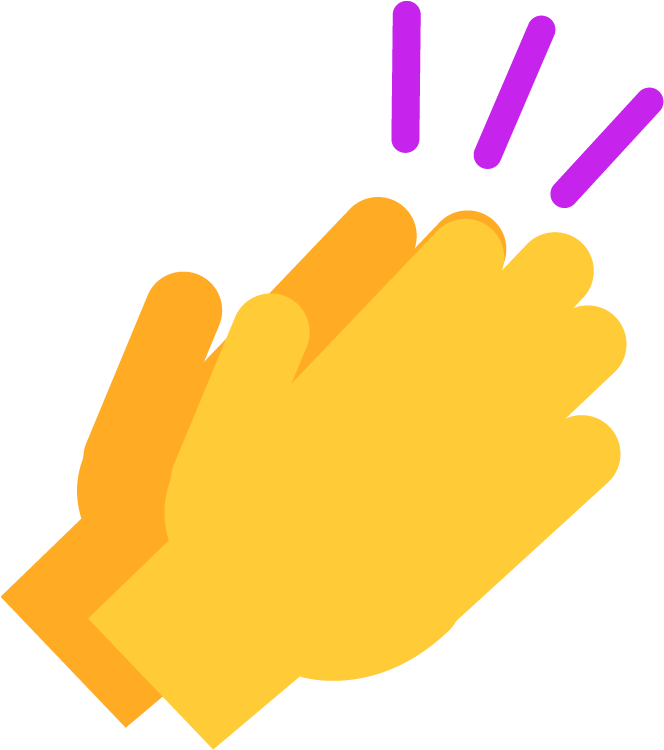 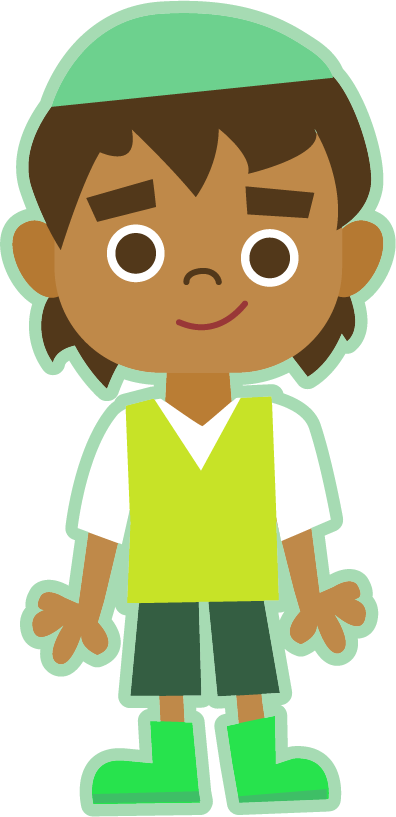 accept
weather
ac|cept
2
weath|er
2
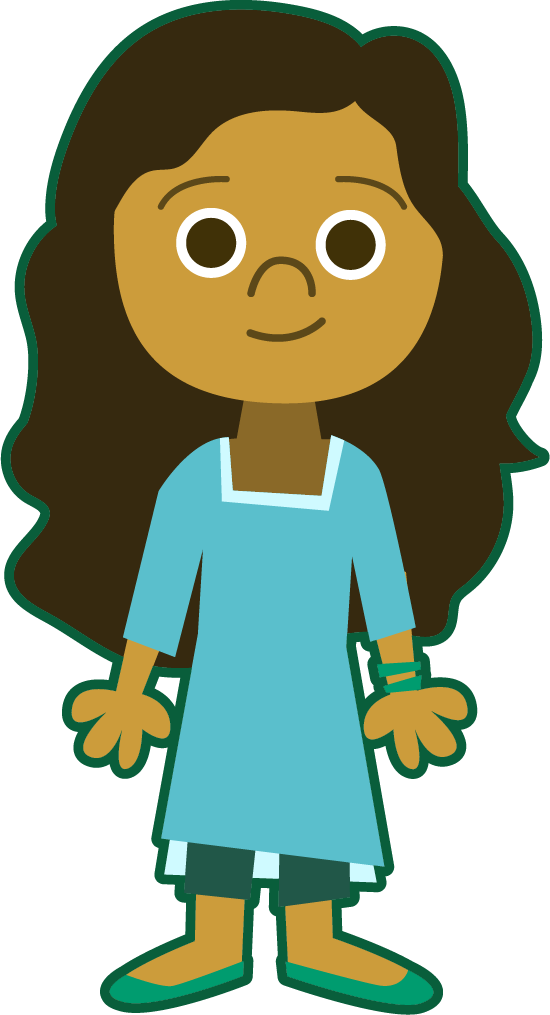 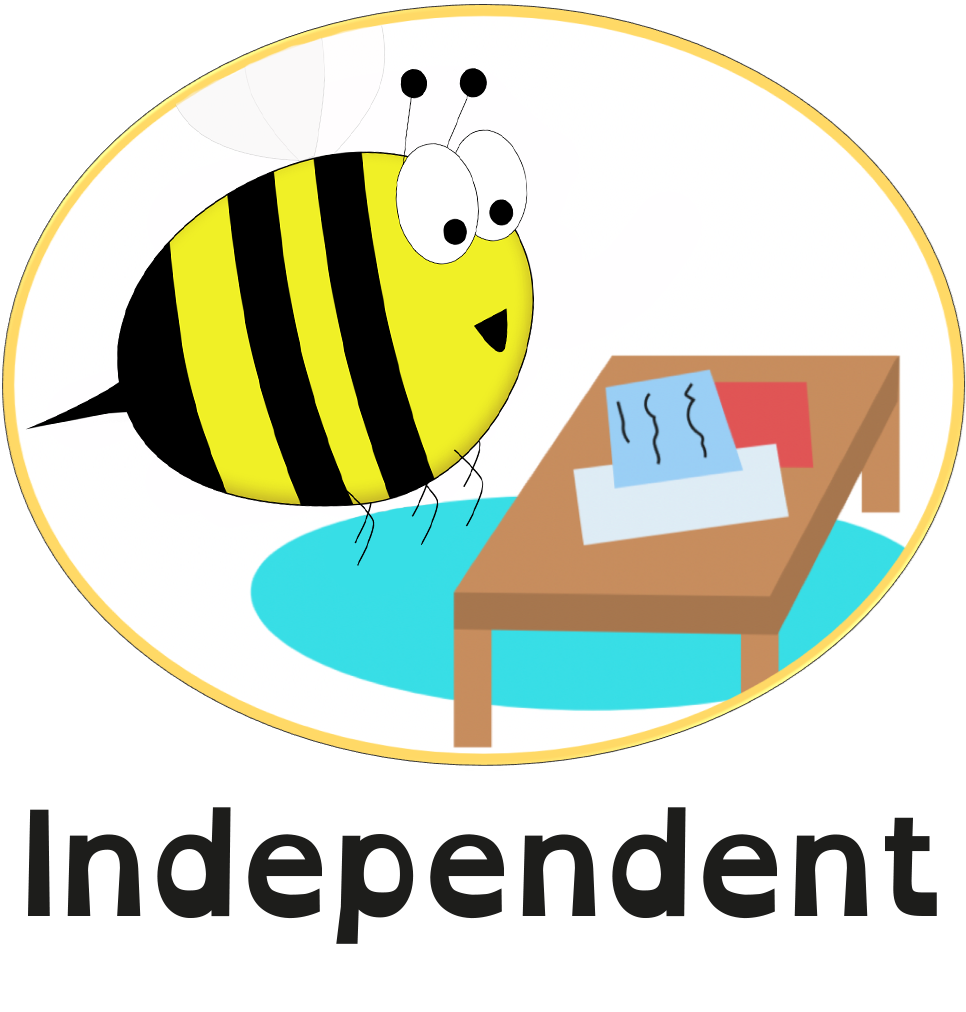 whether
except
Let’s look 
at where the syllable breaks are in this 
week’s two syllable words.
Separate each word into syllables using a long syllable break.
ex|cept
2
wheth|er
2
Phoneme Maps
Where do the sound buttons go in these words?
1.6
piece
knot
plane
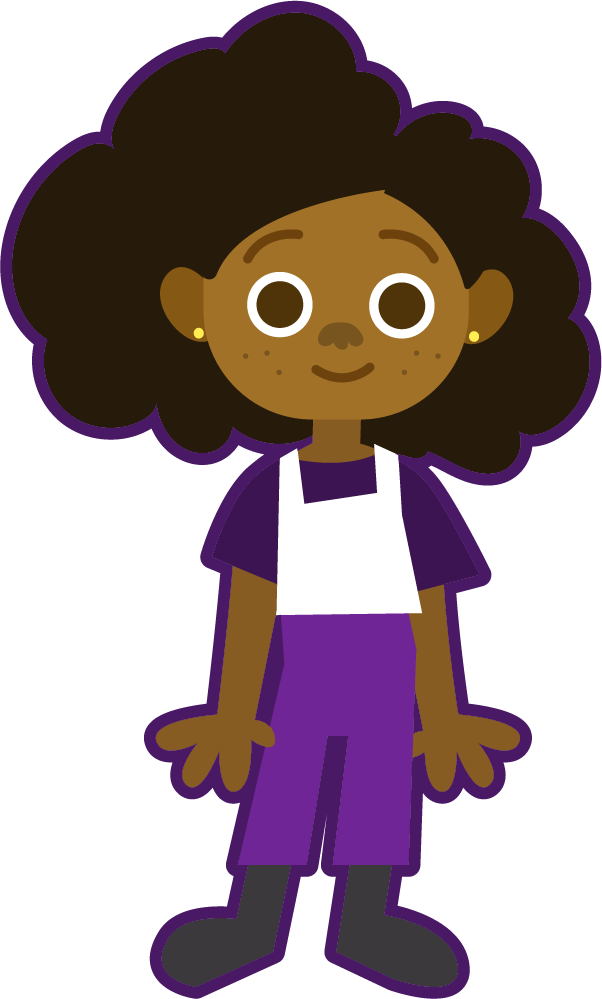 Use sound buttons for each phoneme. Draw a dot for each single letter sound and a line when two or more letters make one sound.
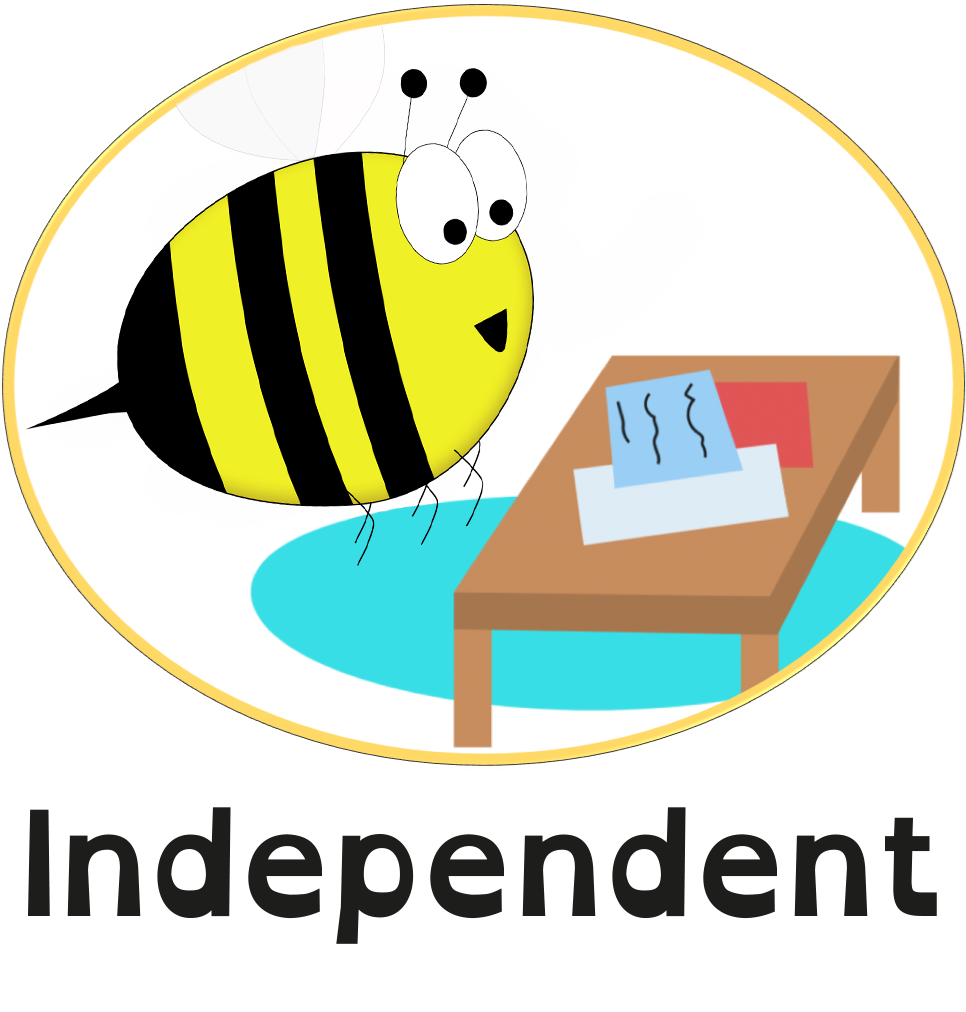 whether
plain
weather
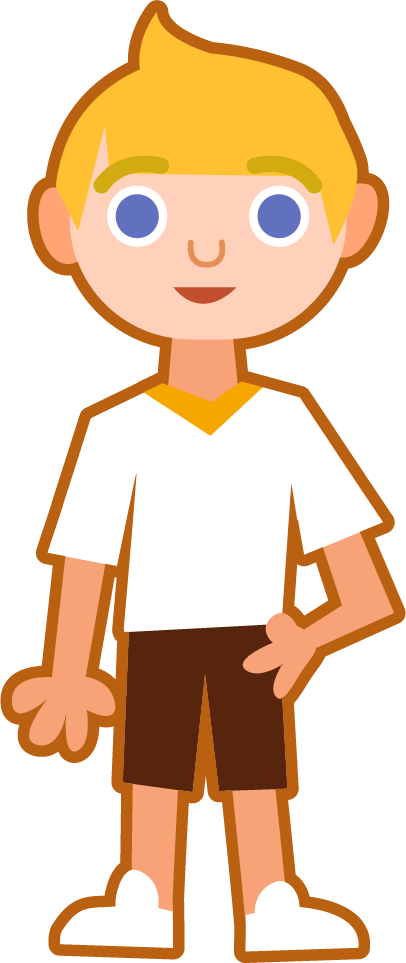 Let’s look at the sounds made by some of our new words.
Word Meanings
Let’s look at what this week’s words mean.
1.7
accept
vs
except
knot
vs
not
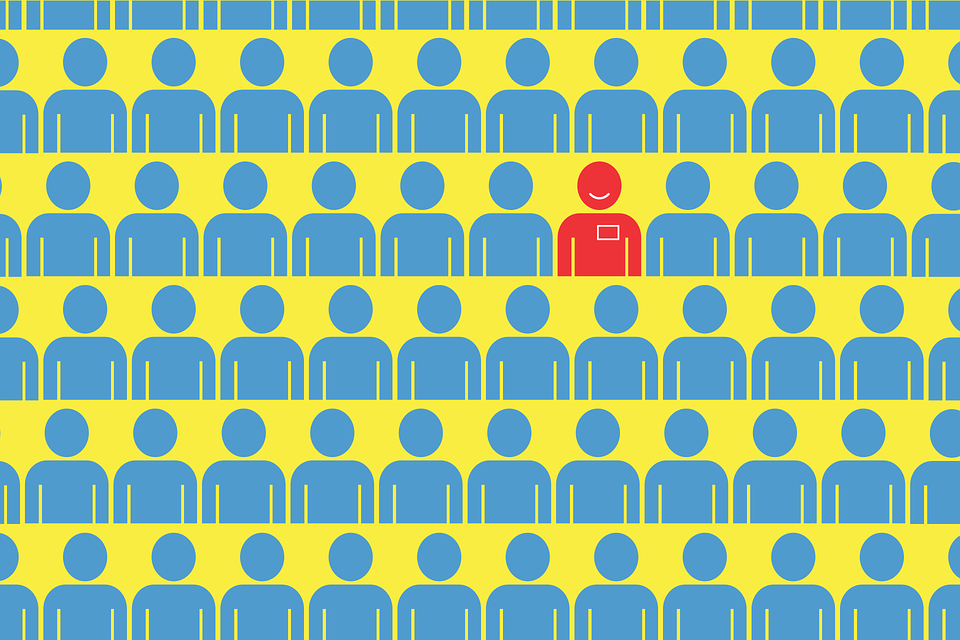 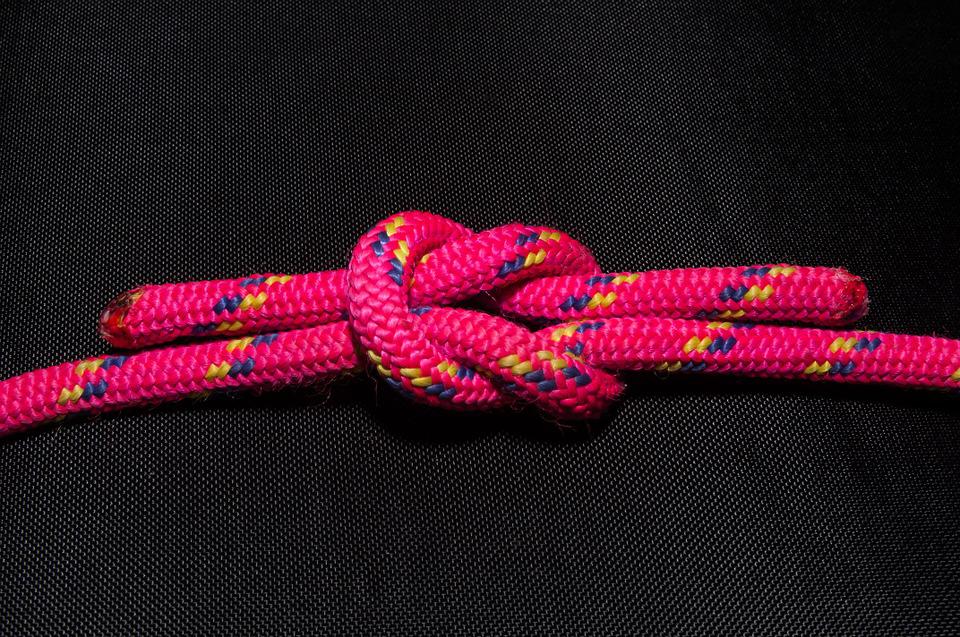 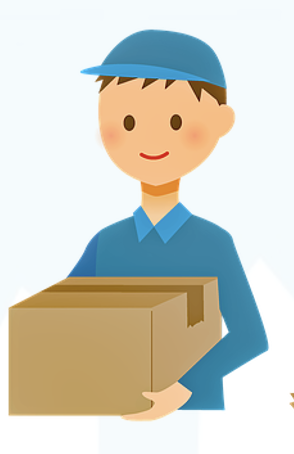 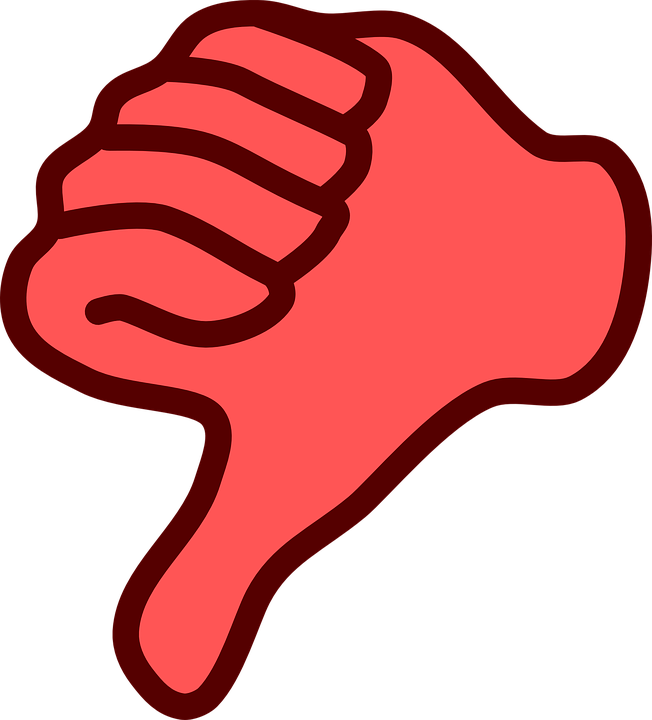 Used to tie together rope or string.
To say yes or receive something willingly.
Apart from, not including.
In no way, never.
[Speaker Notes: Click on the meanings to find out which word it belongs to.]
Word Meanings
Let’s look at what this week’s words mean.
1.8
peace
vs
piece
plain
vs
plane
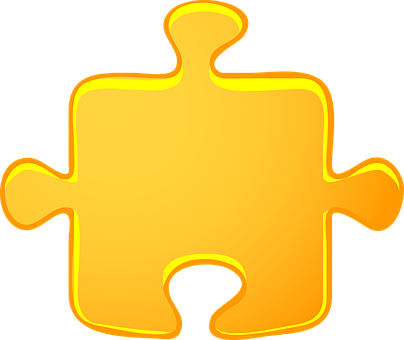 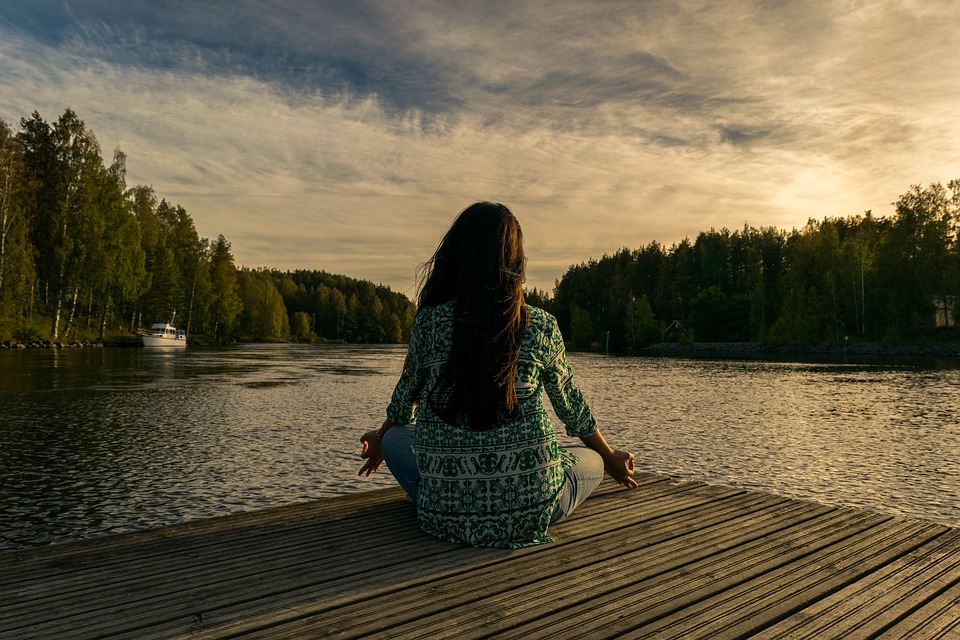 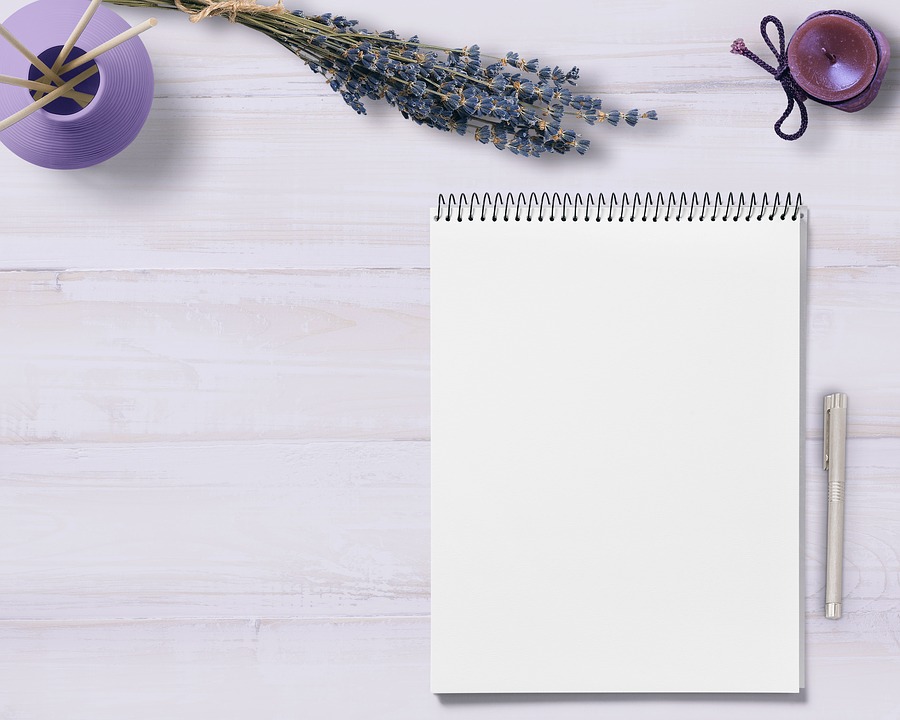 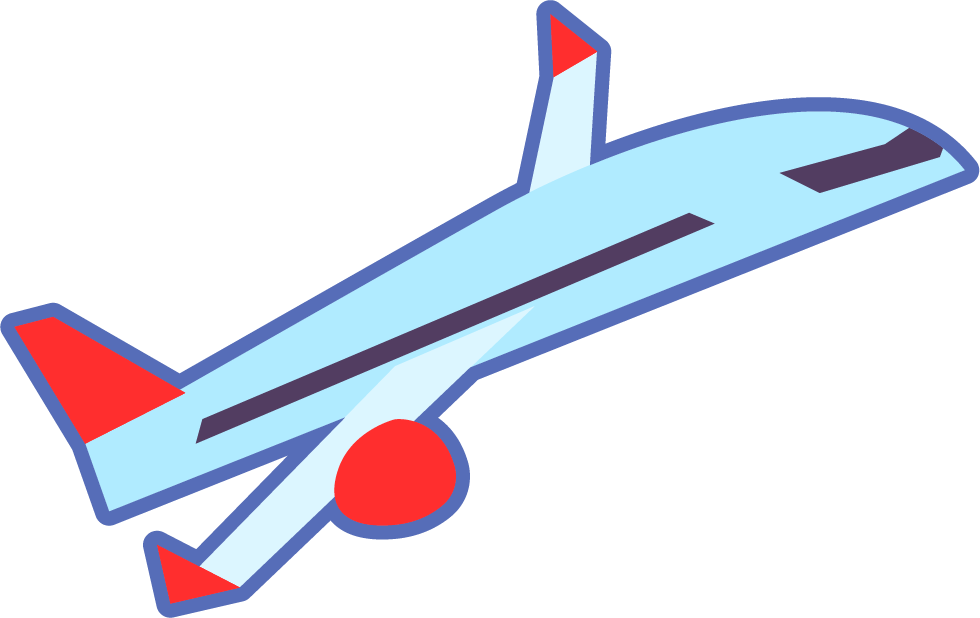 A flying vehicle 
with wings.
A small section or part of a whole.
A feeling of calm and quiet.
Blank; very simple 
in style.
[Speaker Notes: Click on the meanings to find out which word it belongs to.]
Word Meanings
Let’s look at what this week’s words mean.
1.9
weather
vs
whether
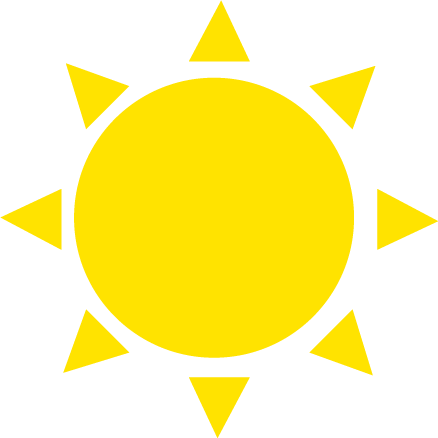 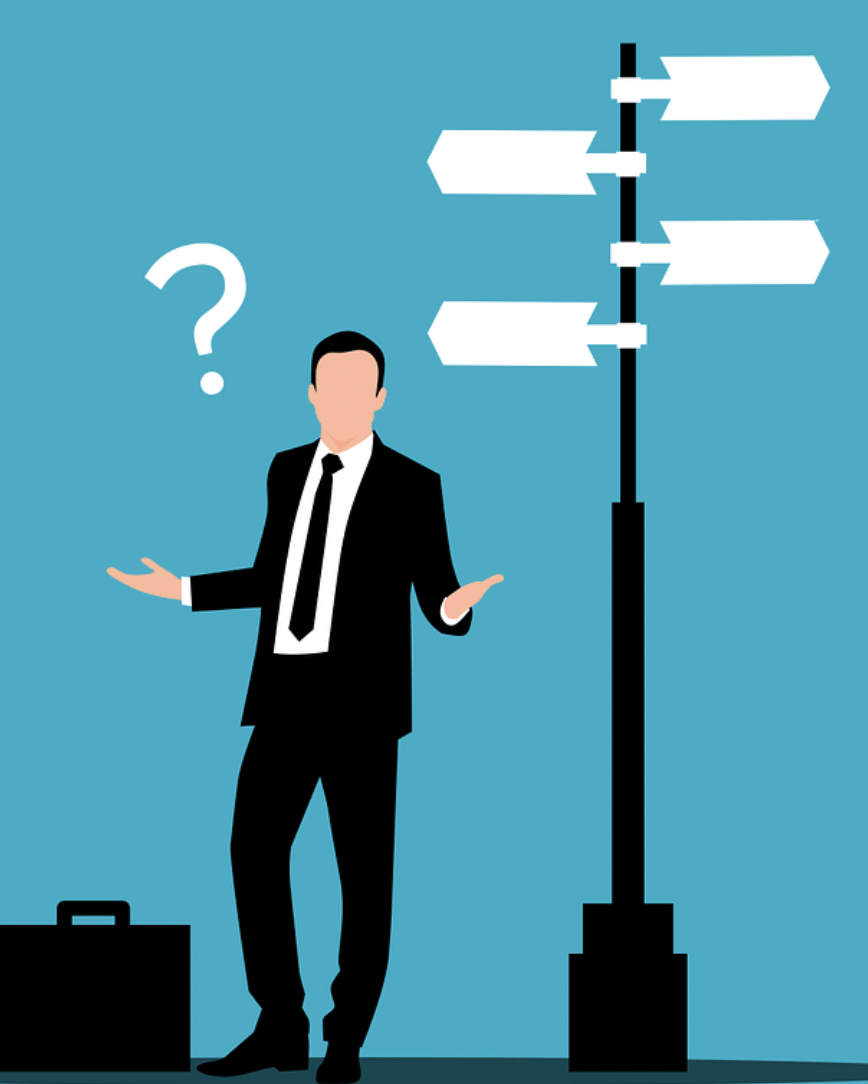 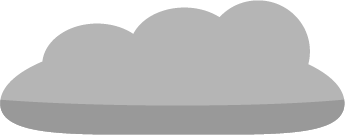 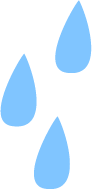 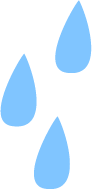 The sunshine, wind, rain, temperature and clouds.
Used to express a doubt or choice between two possibilities.
[Speaker Notes: Click on the meanings to find out which word it belongs to.]
Words that are homophones or near homophones
To be able to segment words into the correct syllables and phonemes
To spell words that are homophones or near homophones
1.10
Choose the correct homophone for each sentence.
Think carefully because the homophones have different meanings.
plain/plane
I used a ___________ piece of paper to sketch the landscape.
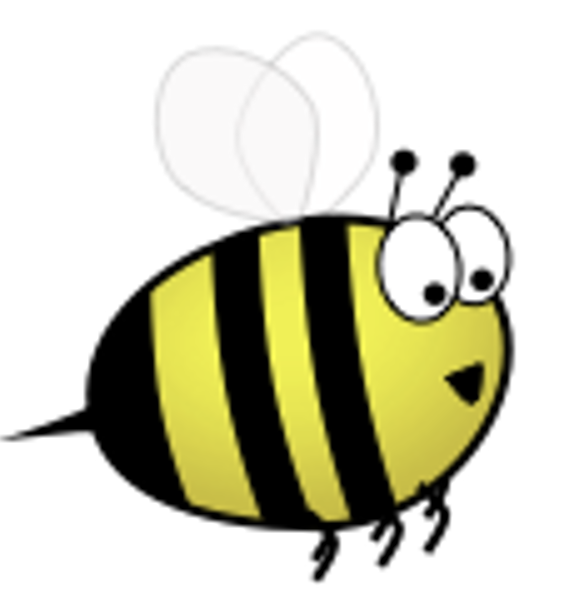 accept/except
All classes went swimming ___________ Year 1.
weather/whether
Imogen was deciding ___________ she should go to the party or not.
Words that are homophones or near homophones
To be able to segment words into the correct syllables and phonemes
To spell words that are homophones or near homophones
1.11
Write the correct homophone for each sentence.
Think carefully because the homophones have different meanings.
not
knot
peace
piece
Each child ate a ___________ of fruit at break time.
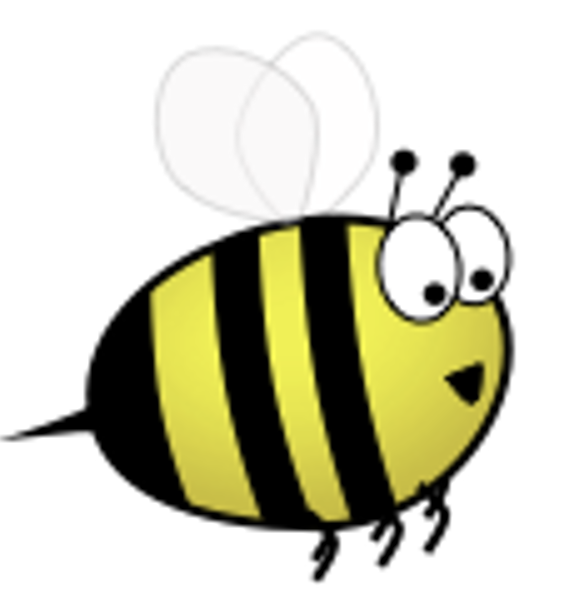 My shoelaces were tied in a double ___________.
Harry did ___________ want the piece of pizza with mushrooms on it.
He felt at ___________ as he watched the sun set over the sea.
Words that are homophones or near homophones
Answers
1.12
Choose the correct homophone for each sentence.
plain/plane
plain
I used a ___________ piece of paper to sketch the landscape.
accept/except
except
All classes went swimming ___________ Year 1.
weather/whether
whether
Imogen was deciding ___________ she should go to the party or not.
Words that are homophones or near homophones
Answers
1.13
Write the correct homophone for each sentence.
not
knot
peace
piece
piece
Each child ate a ___________ of fruit at break time.
knot
My shoelaces were tied in a double ___________.
not
Harry did ___________ want the piece of pizza with mushrooms on it.
peace
He felt at ___________ as he watched the sun set over the sea.
Words that are homophones or near homophones
To be able to segment words into the correct syllables and phonemes
To spell words that are homophones or near homophones
1.14
Write a sentence to match the picture that includes the word.
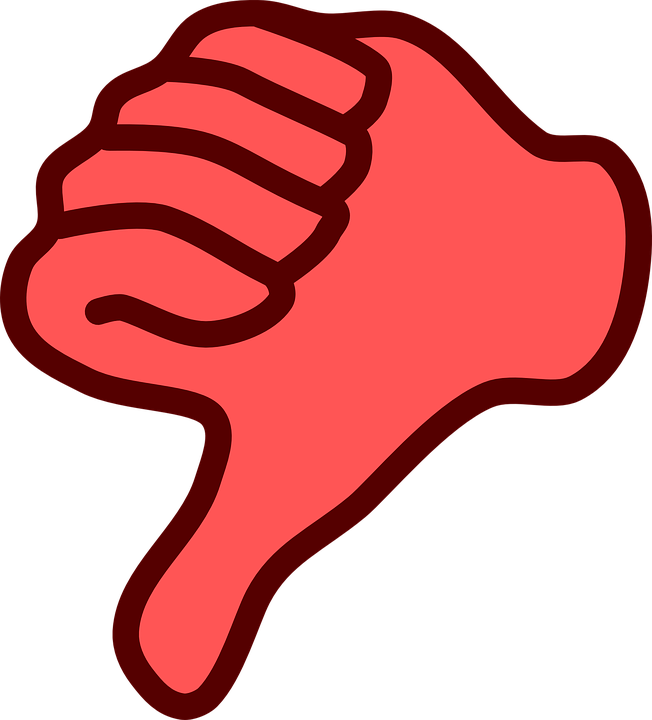 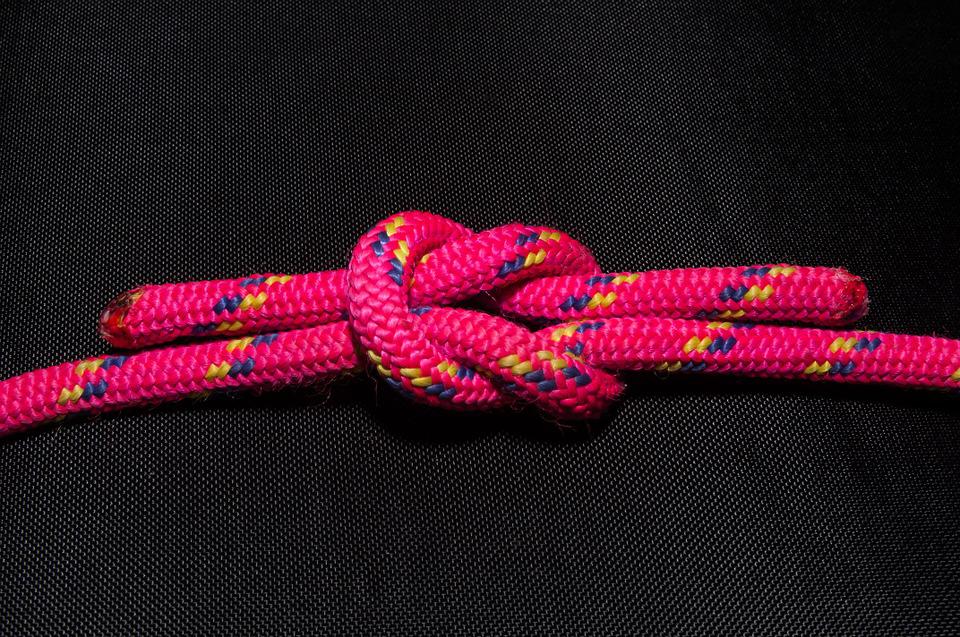 knot
not
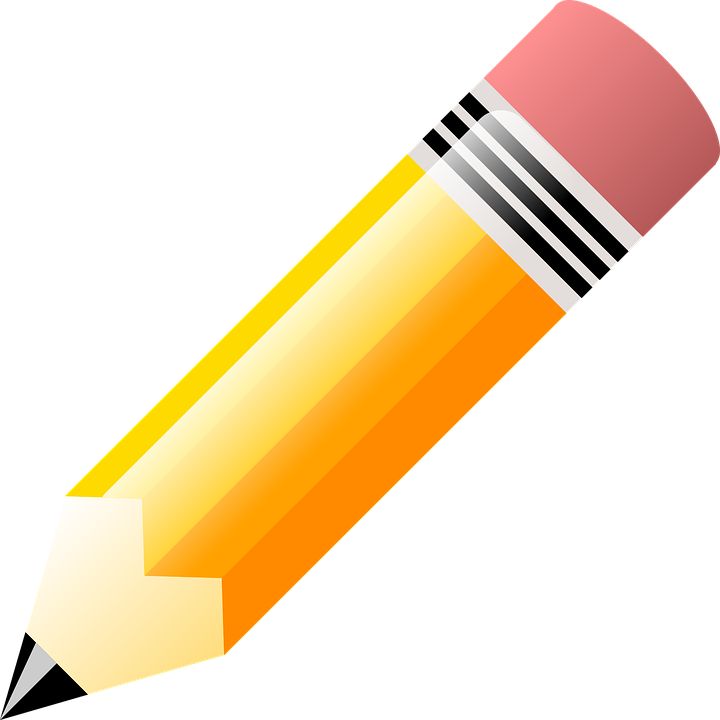 Words that are homophones or near homophones
To be able to segment words into the correct syllables and phonemes
To spell words that are homophones or near homophones
1.15
Find the dictionary definition for the words below. 
Then write your own sentence for each word.
Put this week’s words in alphabetical order.
Words that are homophones or near homophones
Possible Answers
1.16
Write a sentence to match the picture that includes the word.
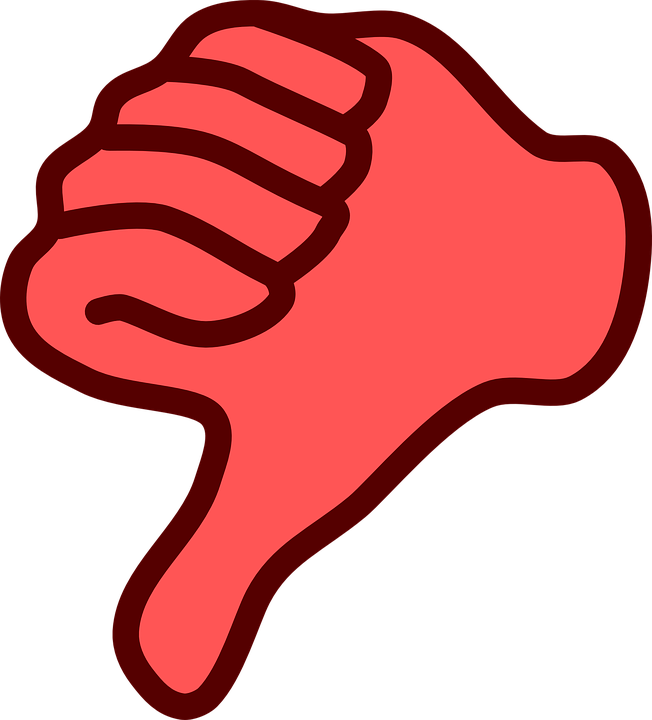 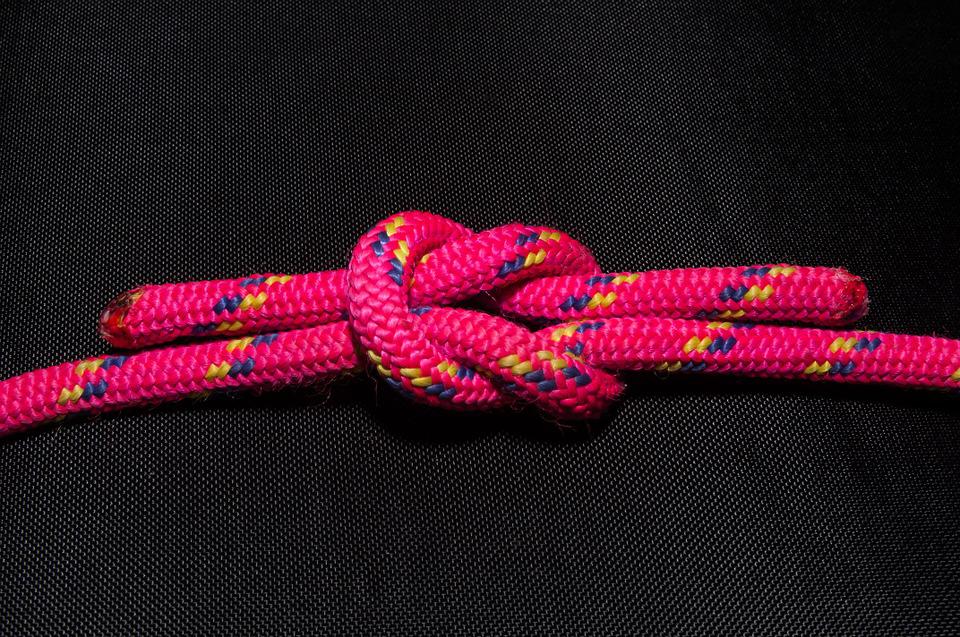 knot
not
Eloise struggled to undo the knot in her shoe laces.
"That is not what I meant," complained Jenna.
Words that are homophones or near homophones
Possible Answers
1.17
Find the dictionary definition for the words below. 
Then write your own sentence for each word.
Put this week’s words in alphabetical order.
accept
except
knot
not
peace
piece
plain
plane
weather
whether
1.18
Definition
In a Sentence
accept
Antonyms
Synonyms
1.19
Definition
In a Sentence
1. To agree to or approve of something.
2. To take willingly something that is offered; to say ‘yes’ to an offer, invitation, etc.
The local charity shop will accept donations 
of books and clothes.
accept
Antonyms
Synonyms
reject, decline, 
refuse, deny
take, allow, admit, get, obtain, welcome
Phoneme Match
Which words are represented by 
their phoneme maps?
1.20
accept
except
knot
peace
not
piece
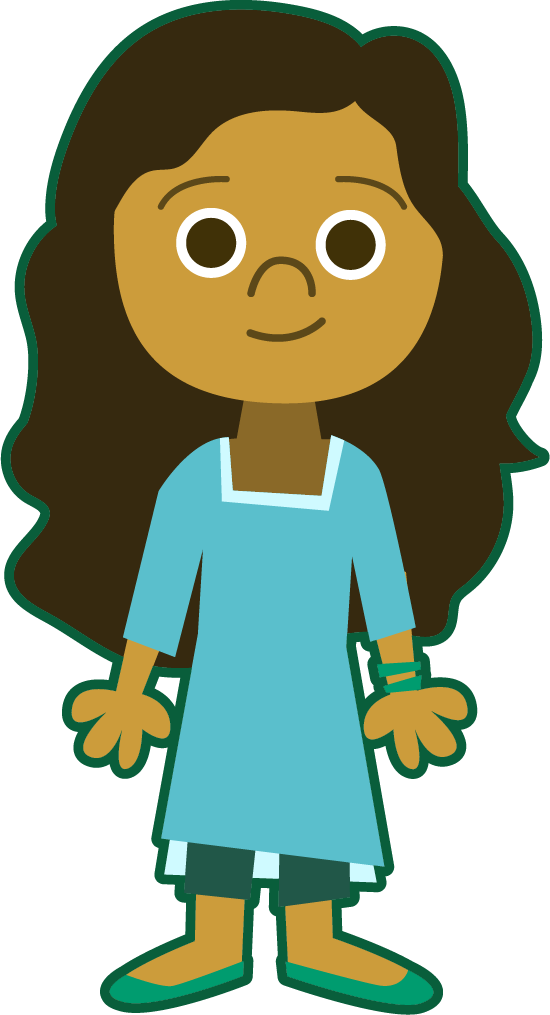 plain
plane
Some of the words have the same phoneme maps.
weather
whether